Sinice a řasy v rozmanitých limnických biotopech
1. hodina 20.2. 2017
Bazének ve skleníku
Cyanothece aeruginosa
Chromulina rosanofii- druh neustonové blanky
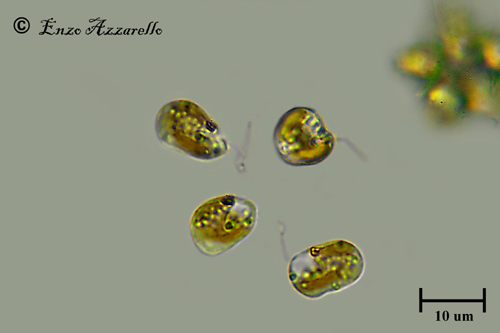 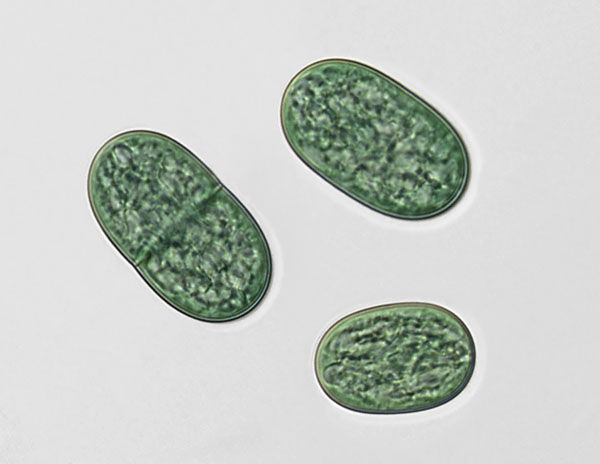 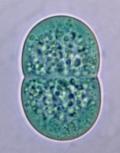 Coelomoron sp. - metafyton
Pediastrum integrum, nárostové
Didymocystis sp.
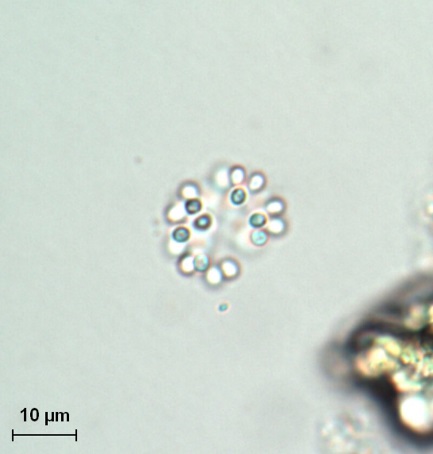 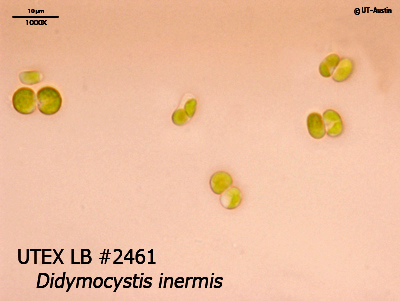 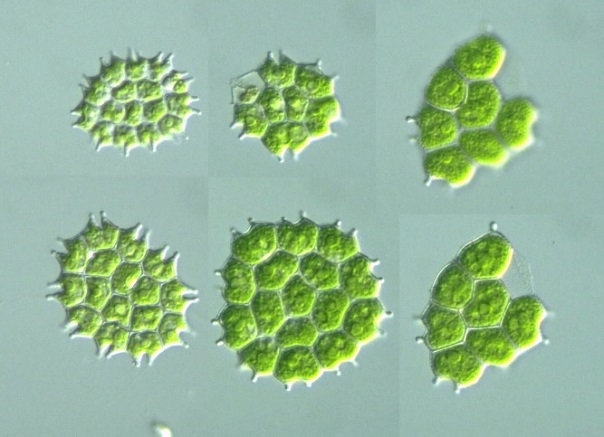 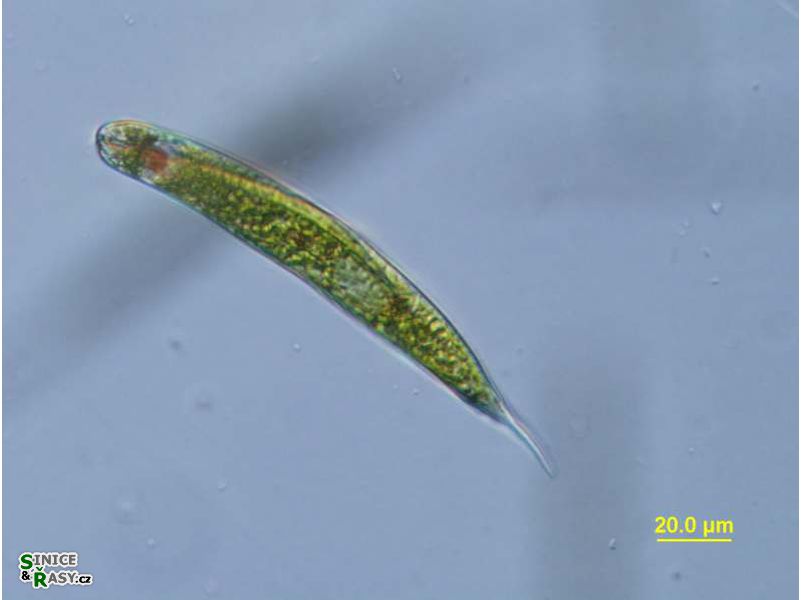 Lepocinclis tripteris
Leptolyngbia sp.
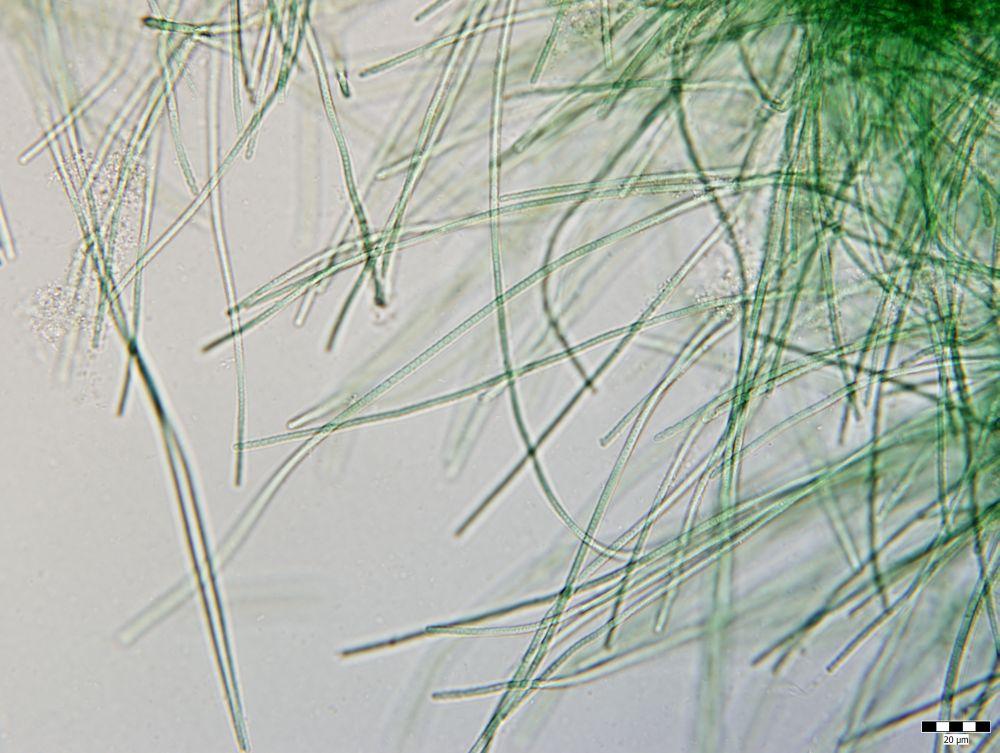 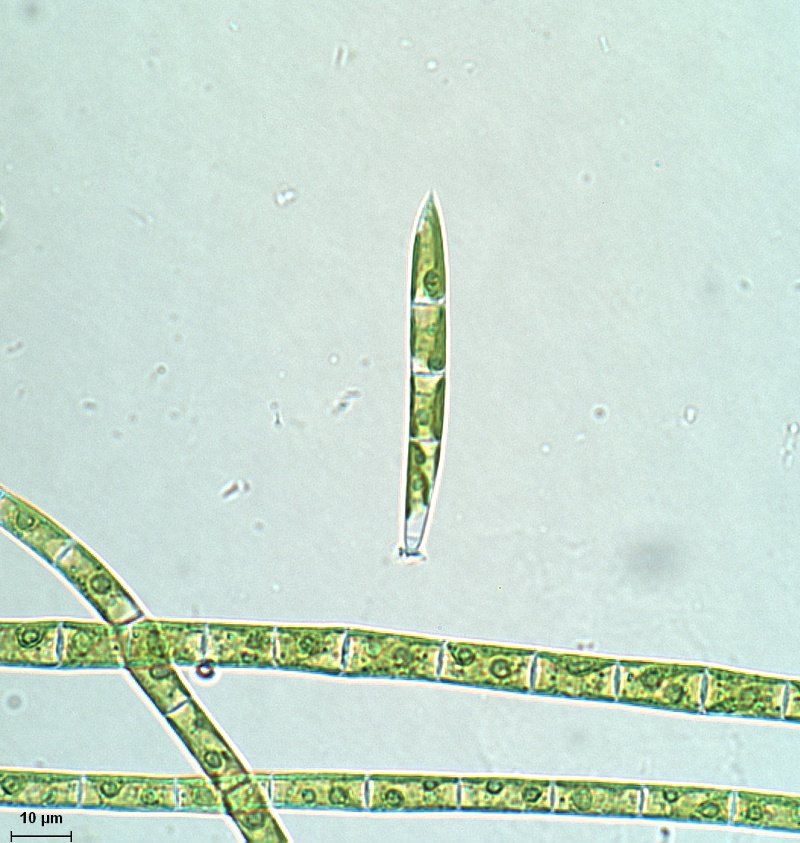 Klíčící Uronema sp.
Teplý pramen u Pasohlávek
Bakterie Beggiatoa sp. se sirnými inkluzemi
Phormidium sp.
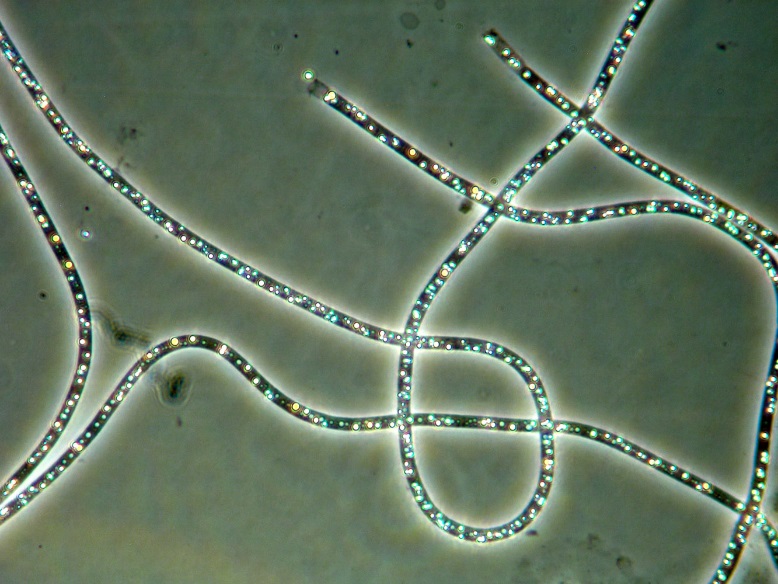 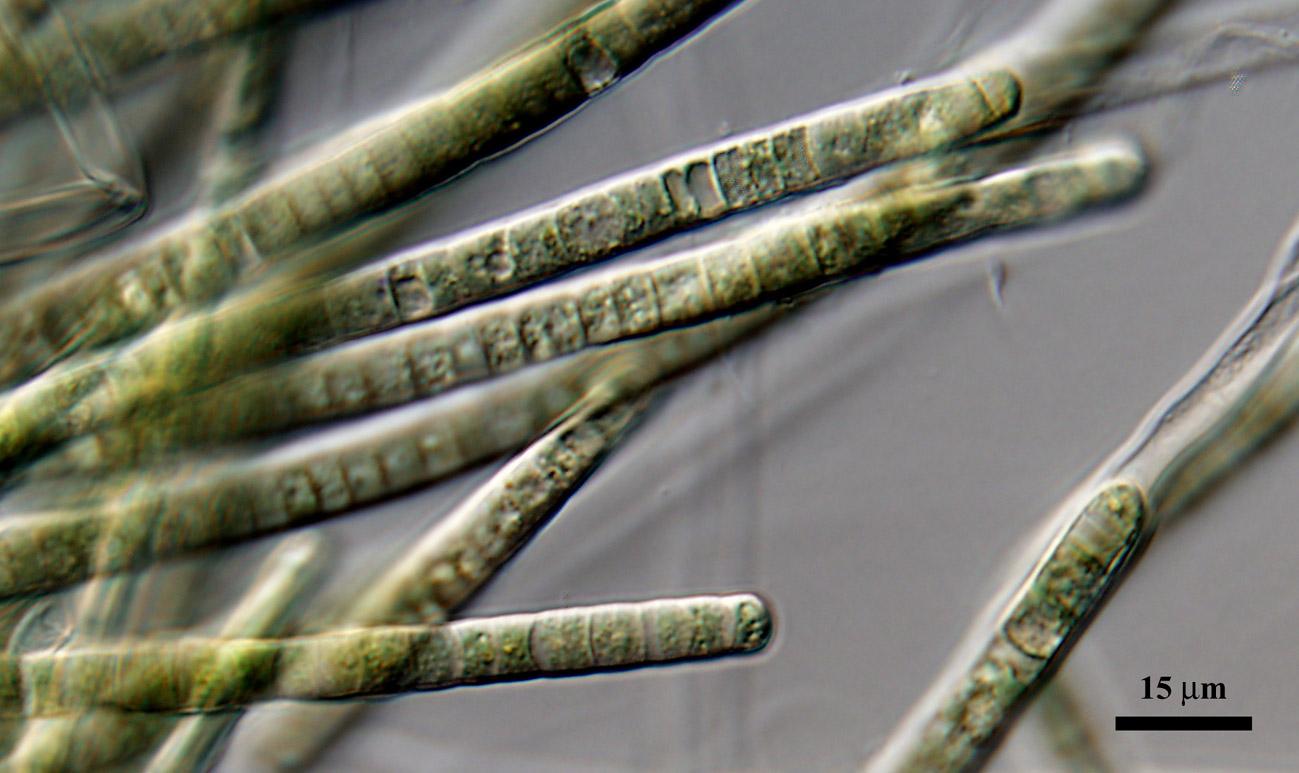 Synechocystis sp.
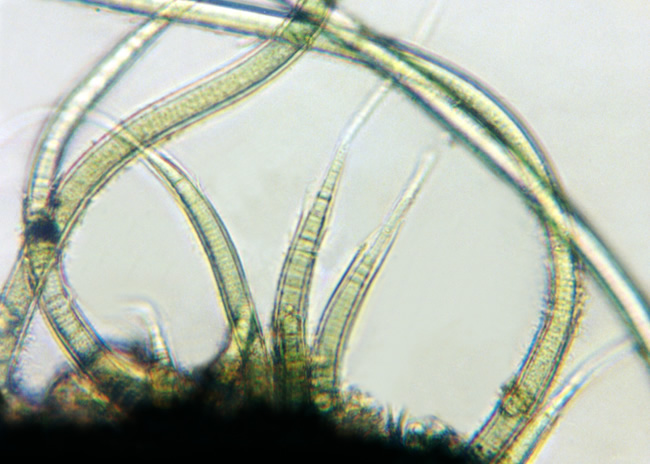 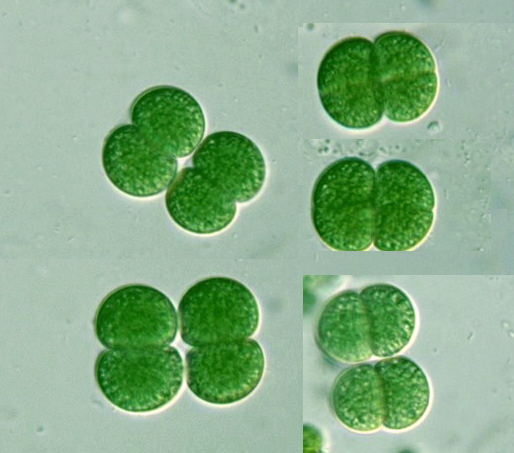 Homeothrix sp.
Jeseníky (Prameny)
Aphanochaete repens
Diatoma mesodon
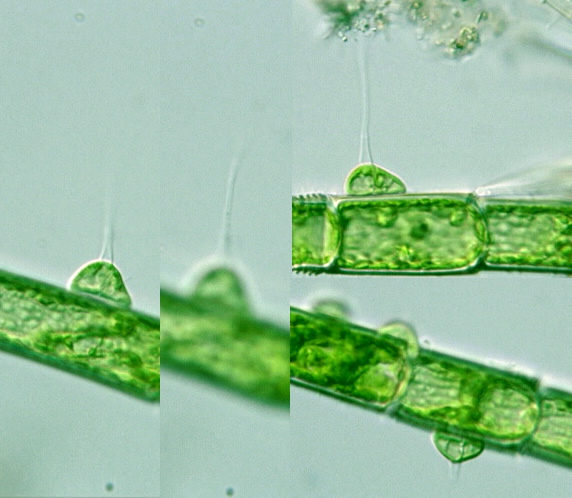 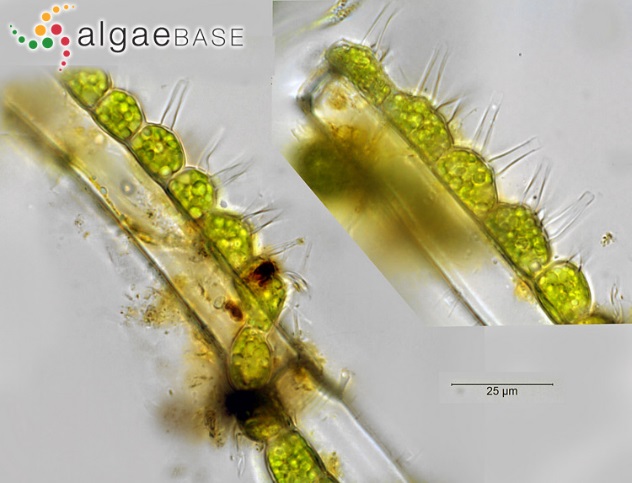 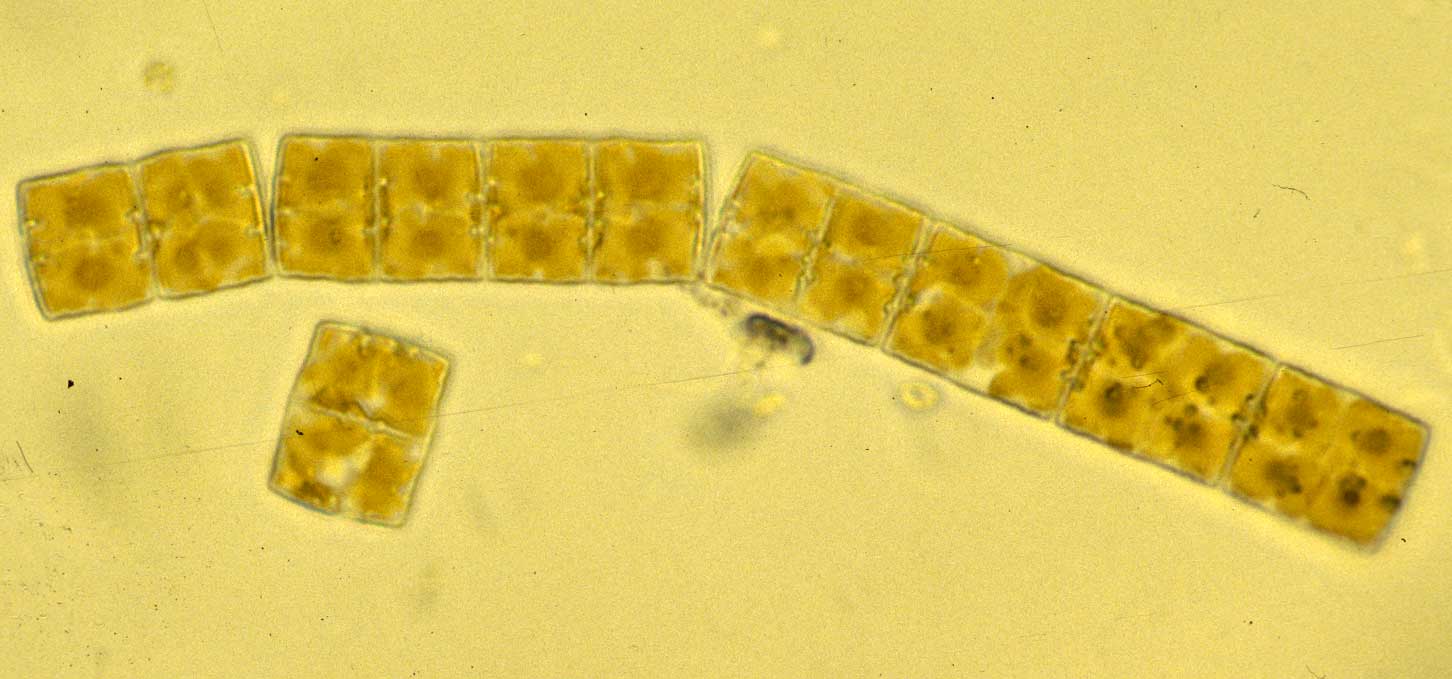 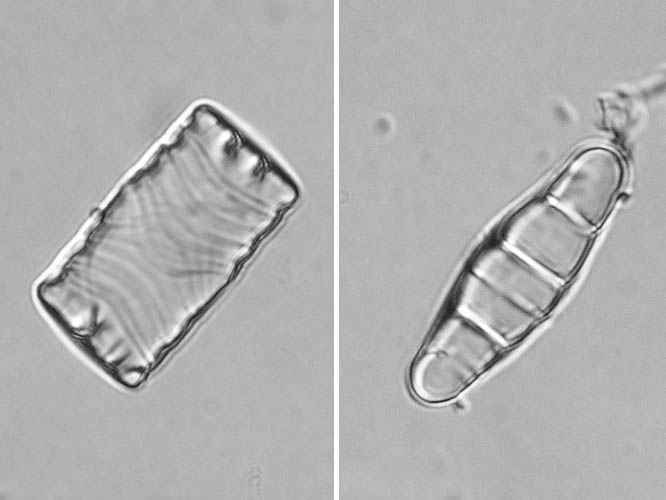 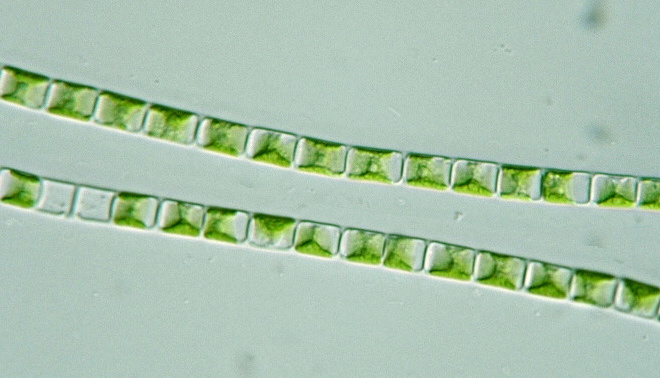 Klebsormidium sp.
Calothrix sp.
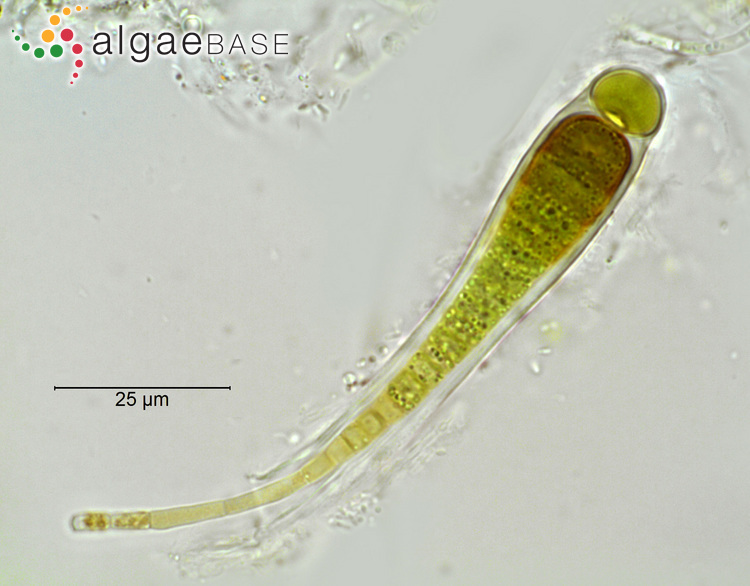 Sinice a řasy v rozmanitých limnických biotopech
3. hodina 6.3. 2017
Vitiněves bažinka
Vitiněves rybníček
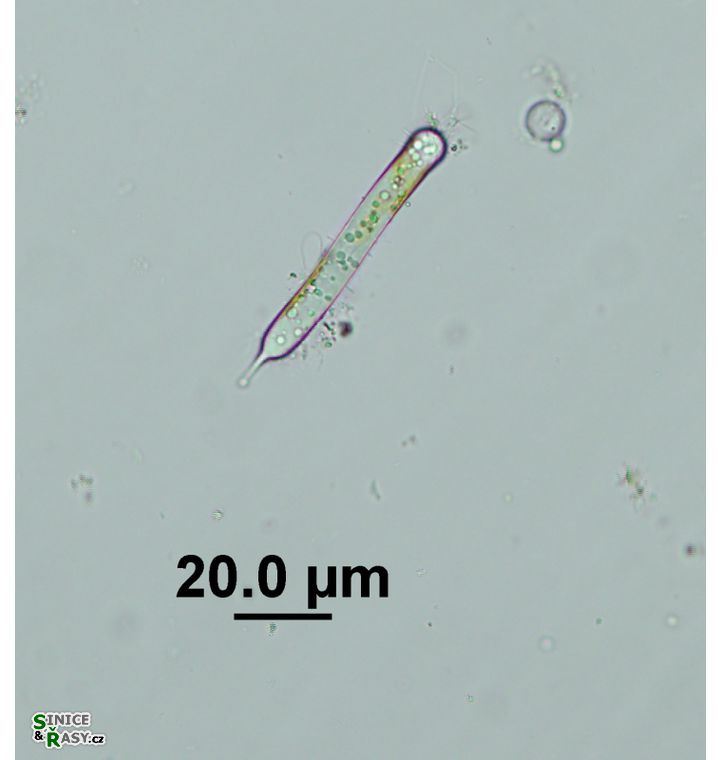 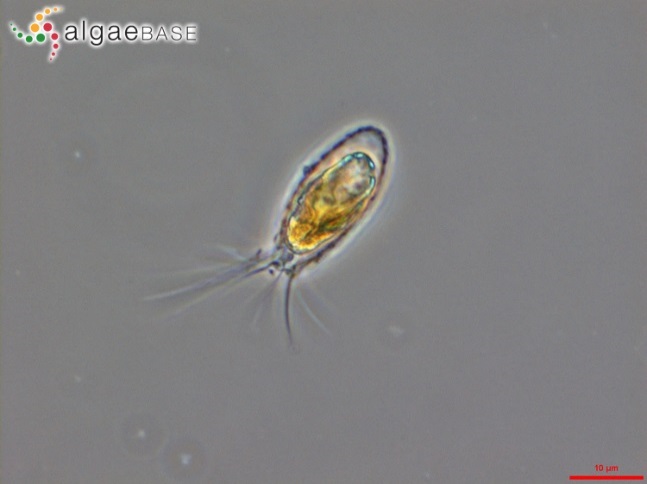 Characiopsis
Mallomonas
Nádrž Landštejn
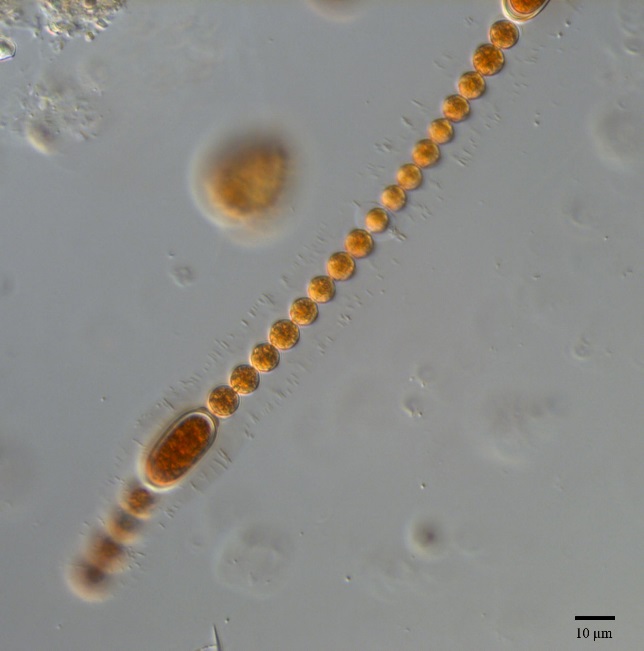 Dolichospermum (danicum)
Nádrž Znojmo
Cosmarium subprotumidum
Ceratium furcoides
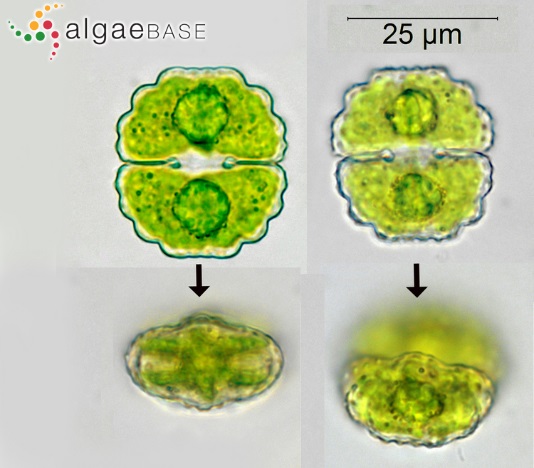 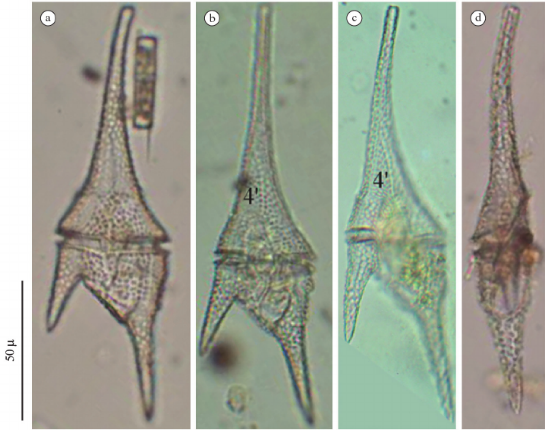 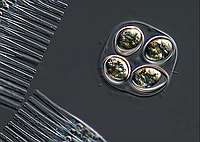 Oocystis marssonii
Elakatothrix
Tetraedron minimum
Peridinium aciculiferum
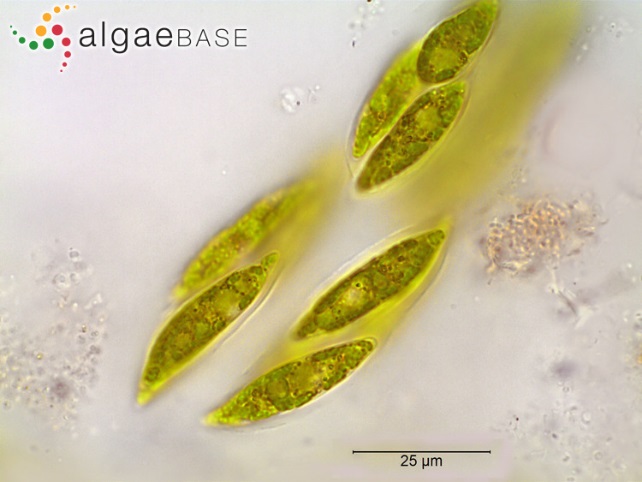 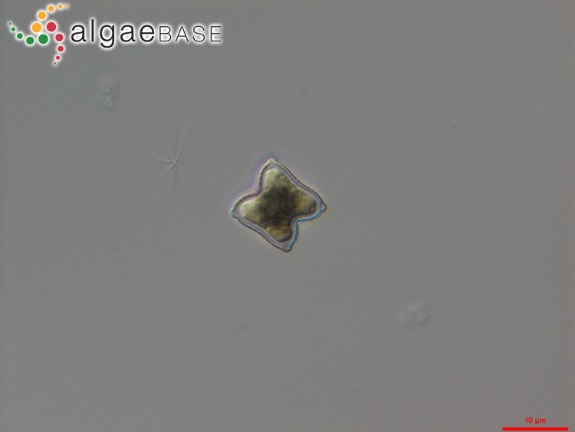 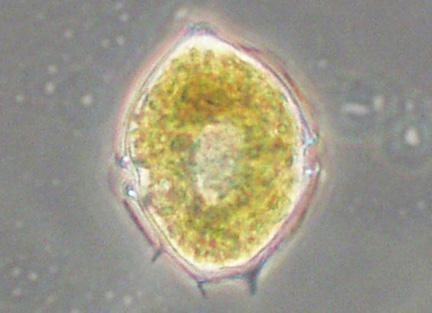 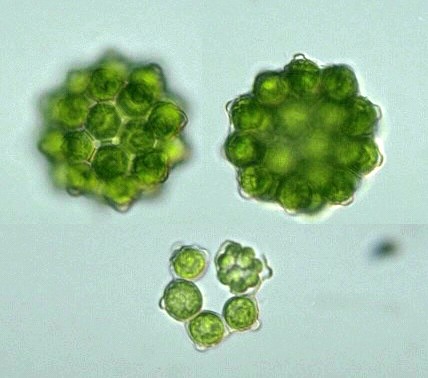 Coelastrum reticulatum (Hariotina reticulata)
Čepelský rybník
Trachelomonas volvocina
Crucigeniella
Pediastrum boryanum
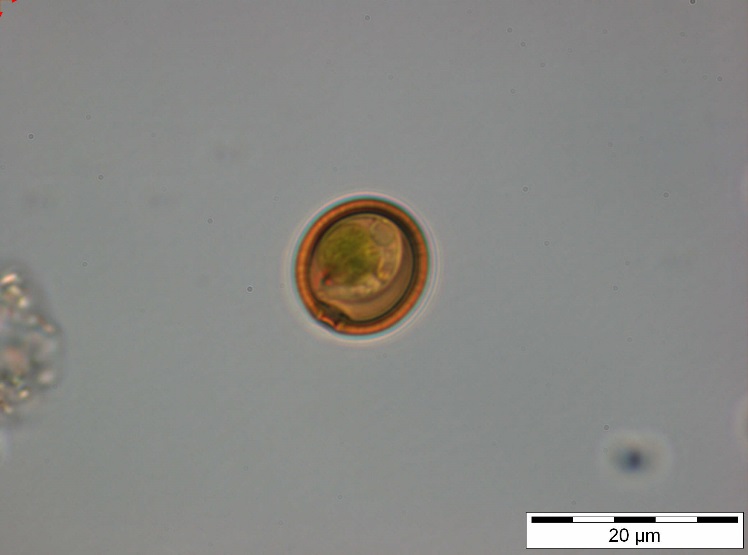 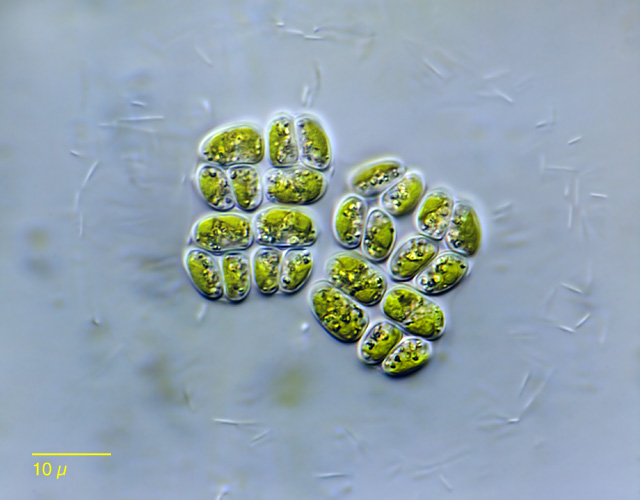 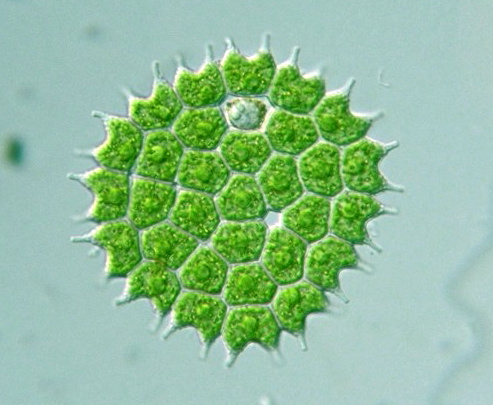 Closterium limneticum
Tetrastrum komarekii
Lagerheimia genevensis
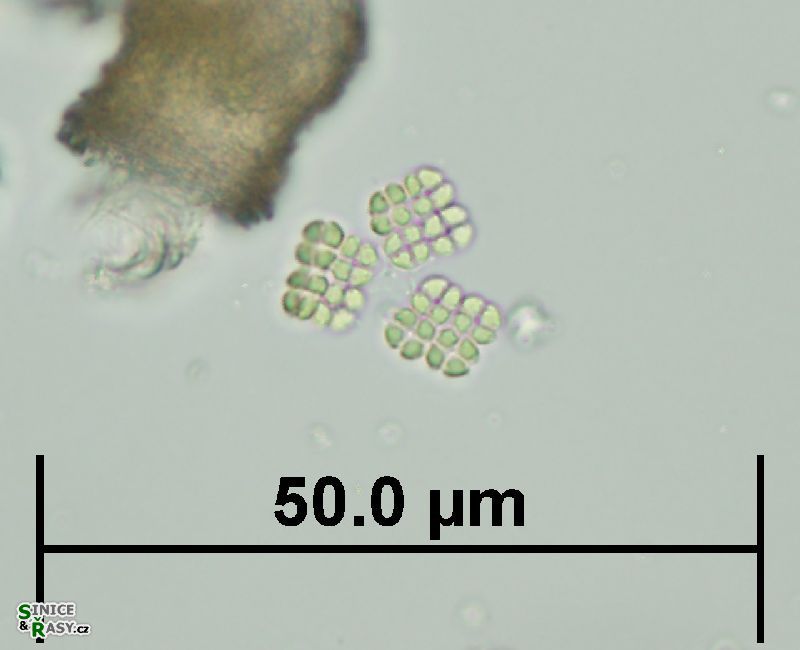 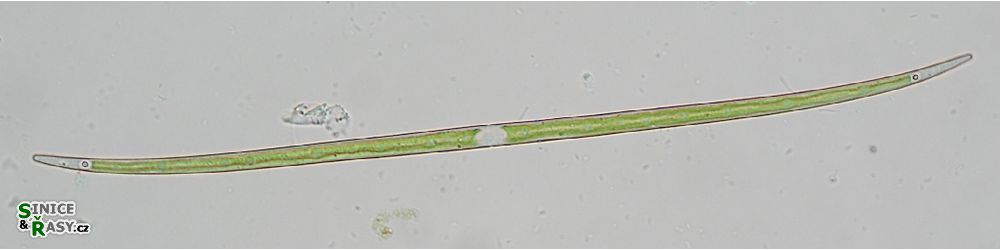 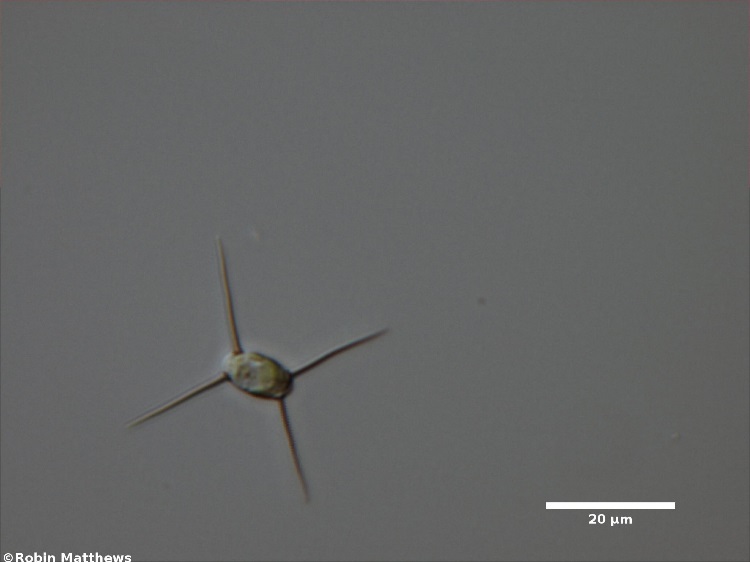 akvárium
Audouniella a Rhizeoclonium
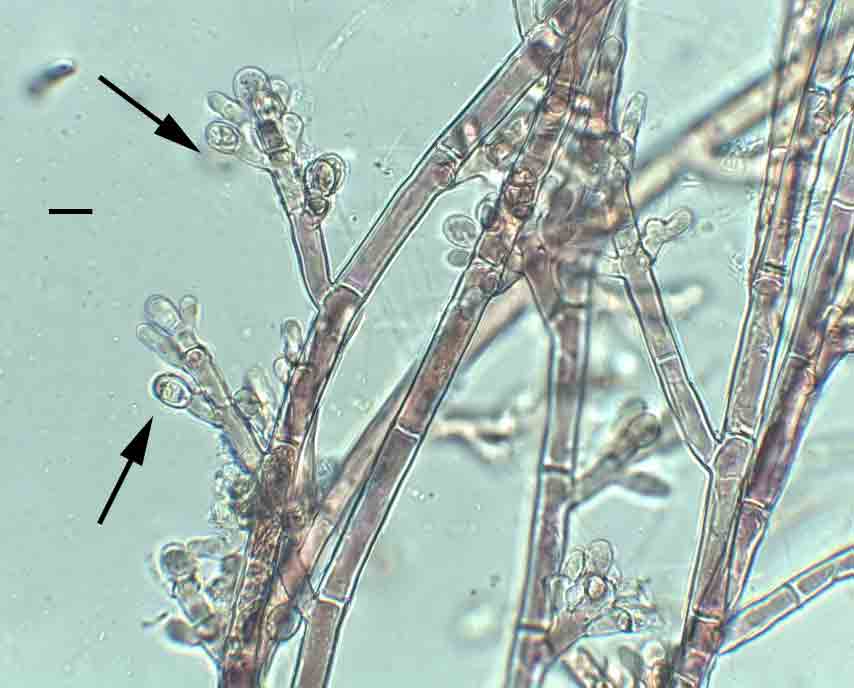 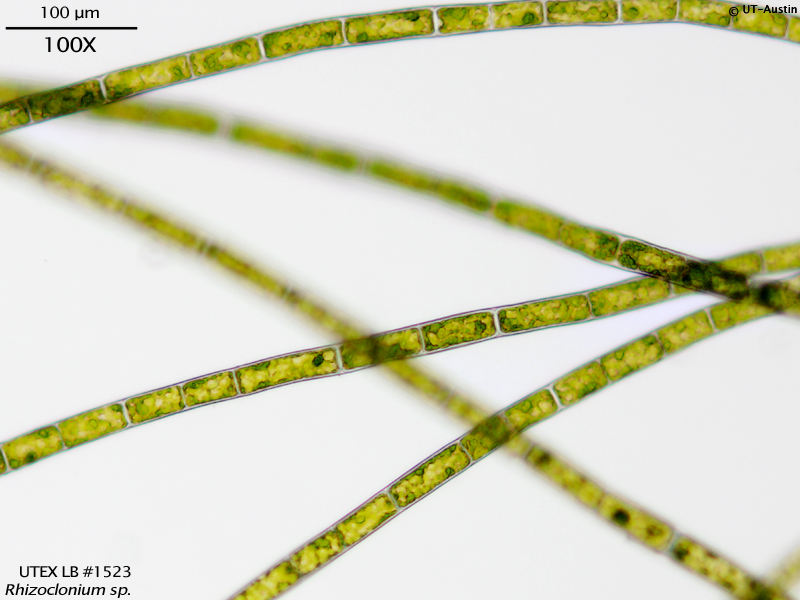 Sinice a řasy v rozmanitých limnických biotopech
4. hodina 13.3. 2017
Botanická zahrada MU- Jezírko s žábou
Botanická zahrada MU
Monoraphidium griffithii
Pseudanabaena catenata
Komvophoron
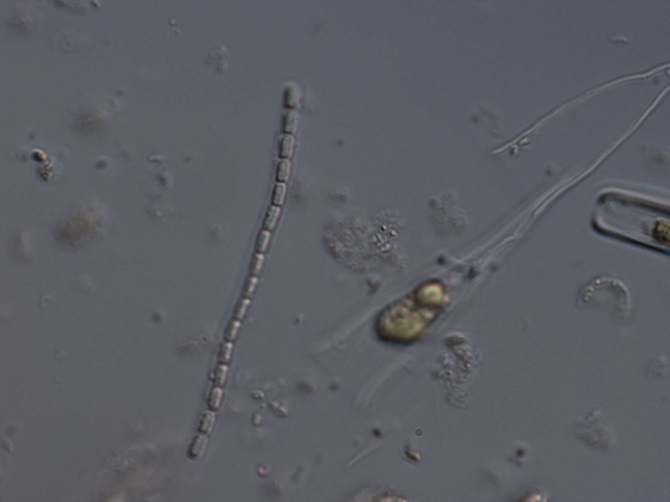 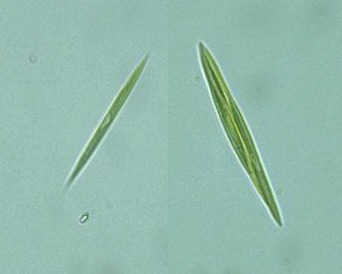 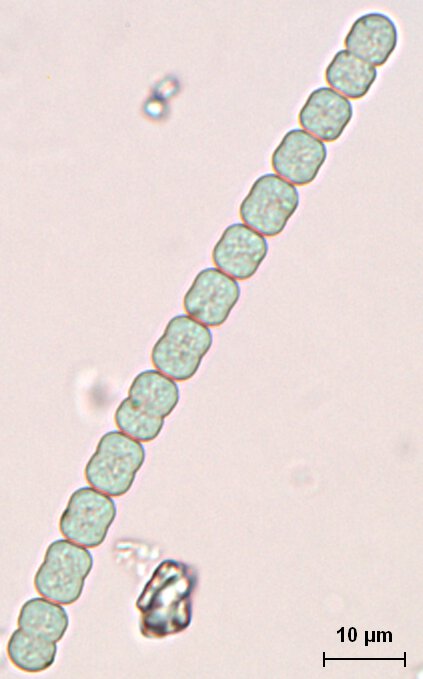 Koliella longiseta
Monoraphidium contortum
Coelastrum spaericum
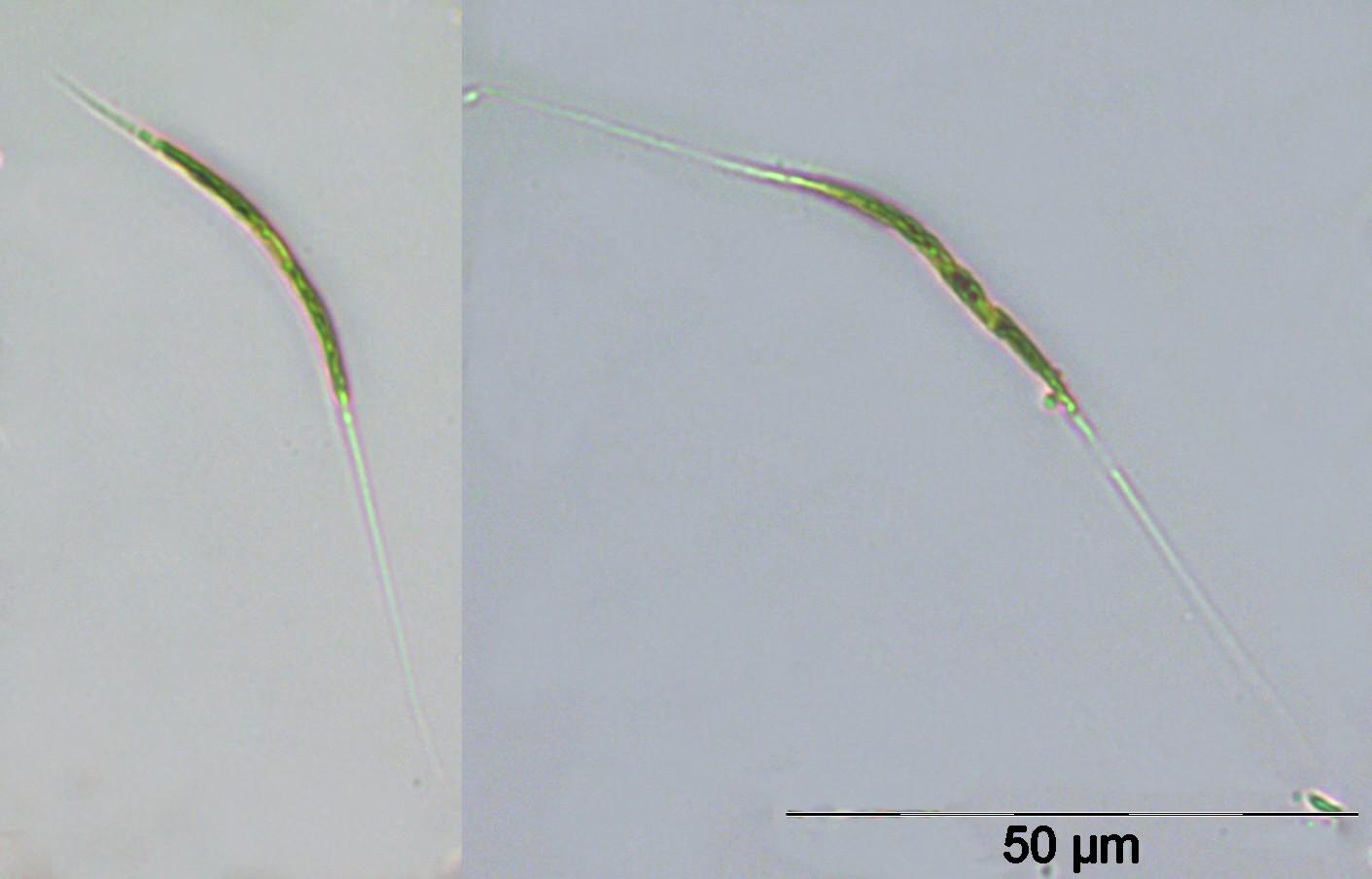 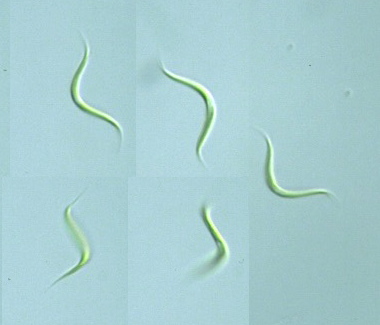 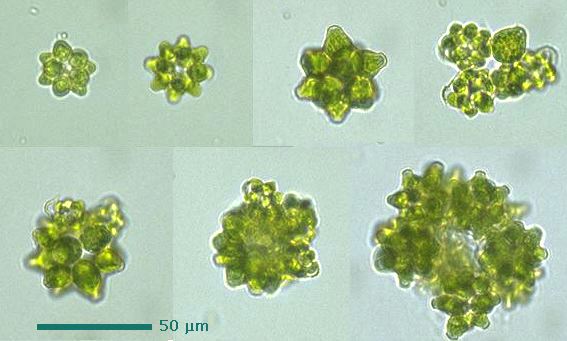 Botanická zahrada MU- hlavní jezírko, metafyton, bentos
Navicula radiosa
Chlorogonium
Geitlerinema splendidum
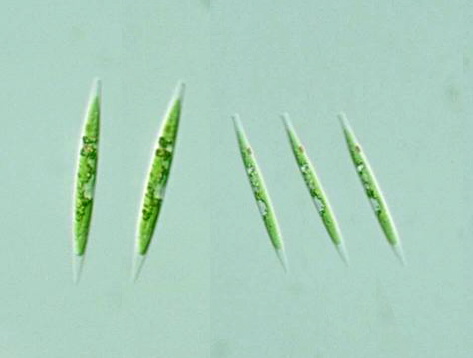 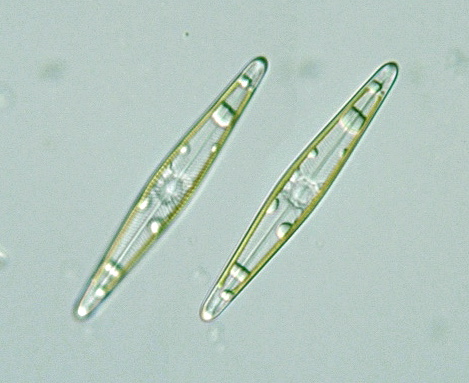 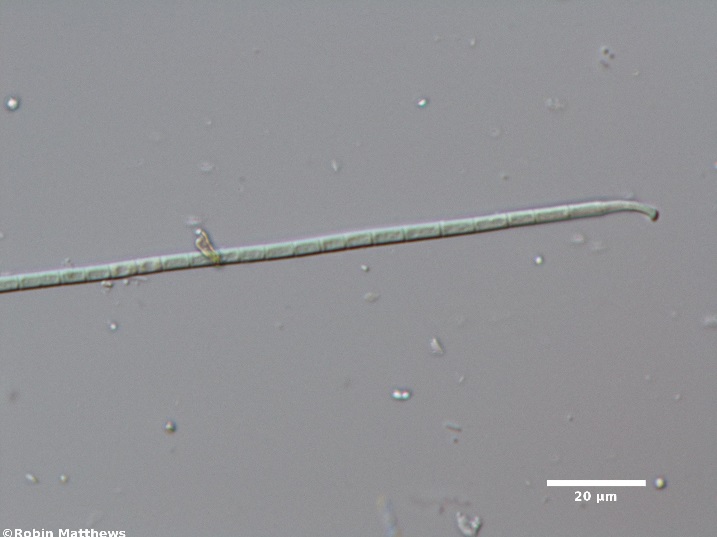 Spirogyra
Cymbella
Oedogonium
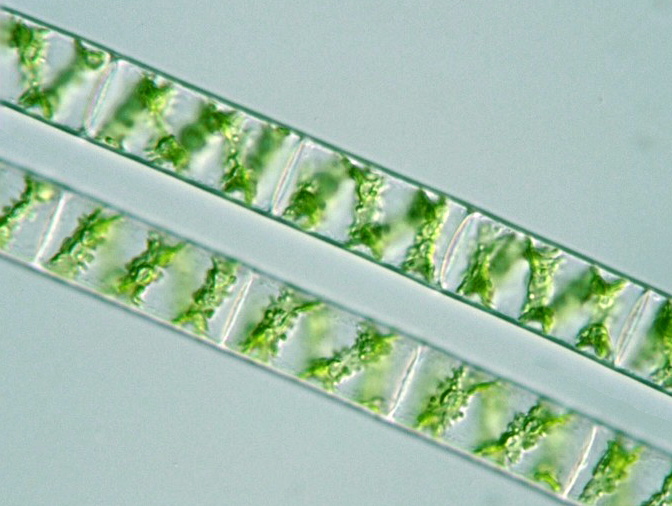 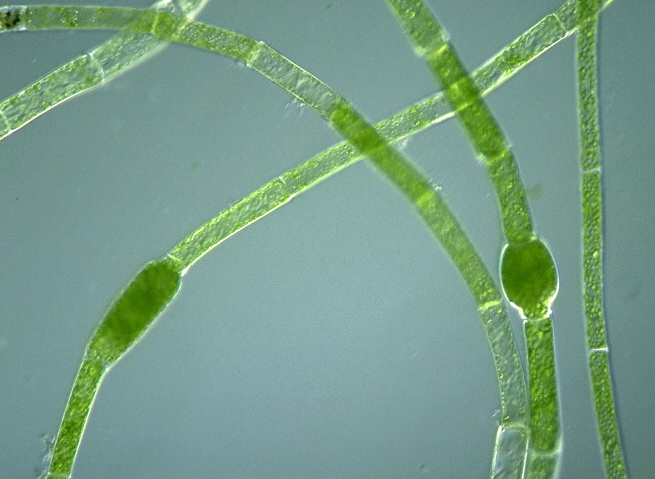 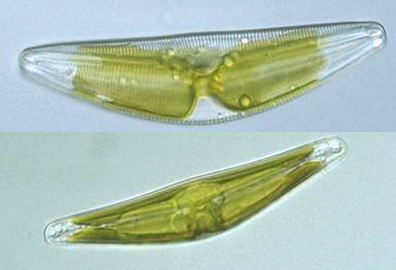 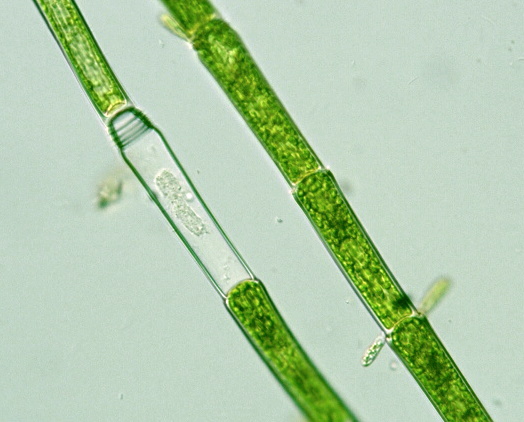 Botanická zahrada MU- hlavní jezírko, metafyton, bentos
Mougeotia
Gomphonema
Desmodesmus communis
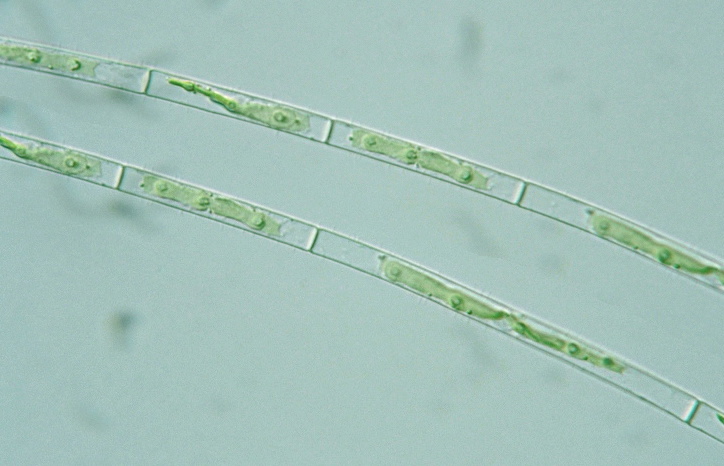 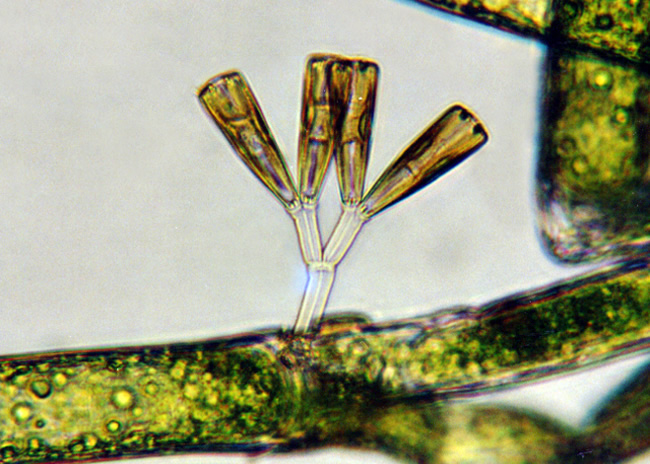 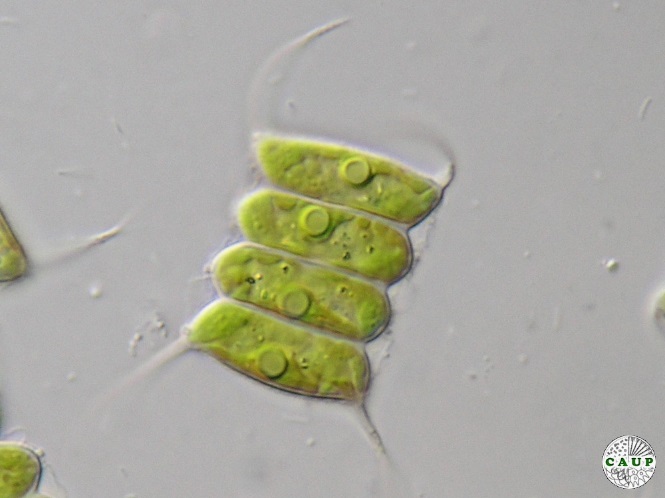 Gymnodinium
Ulnaria ulna
Dinobryon
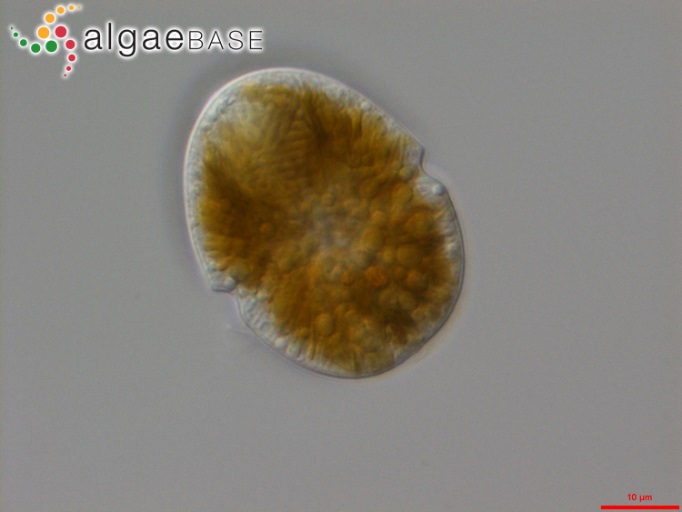 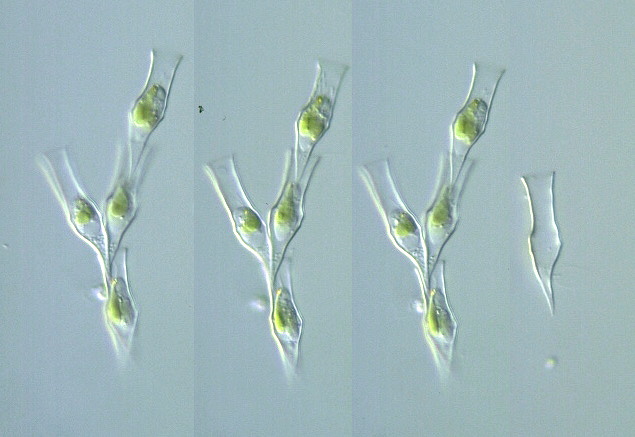 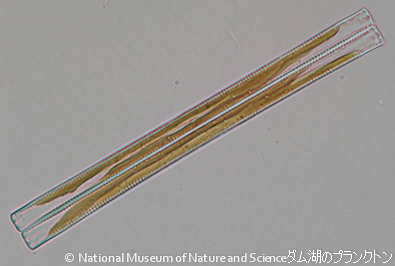 Botanická zahrada MU- hlavní jezírko, metafyton, bentos
Eucapsis
Characium rostratum
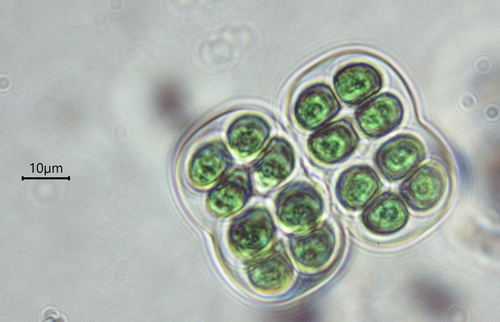 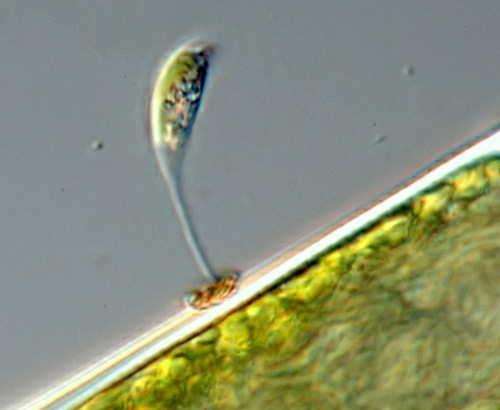 + vířníci Vorticella a Philodina (pijavenka)
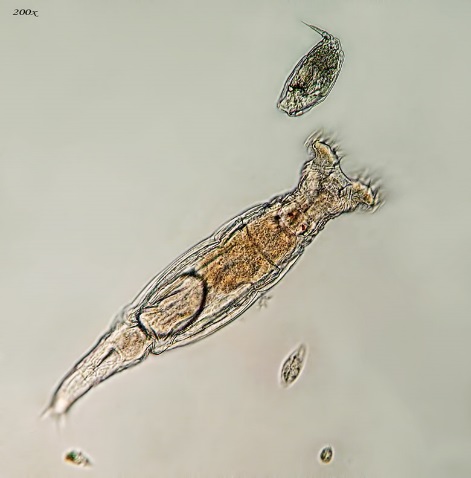 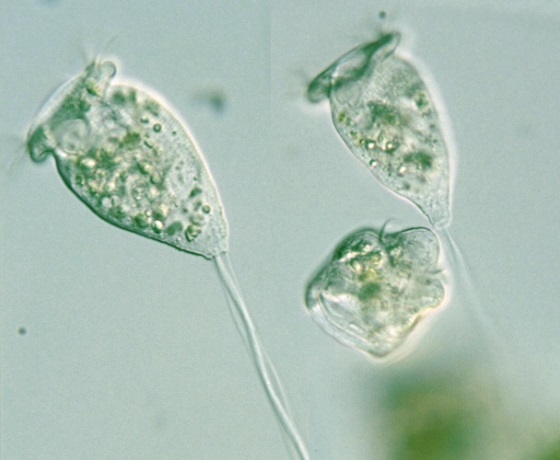